SkinCeuticals : 
Notre mission est d’améliorer la santé de la peau. Notre promesse unique: développer des soins de pointe aux résultats cliniquement prouvés.

Conçus et fabriqués aux USA, nos soins dermoprofessionnels sont utilisés par les médecins, chirurgiens et dermatologues esthétiques. Les produits sont intégrés dans leur pratique ou en complément de leurs protocoles et prescrits en relai pour les routines à domicile.
Nos formules corrigent les signes de l’âge, protègent la peau et préviennent les dommages futurs.
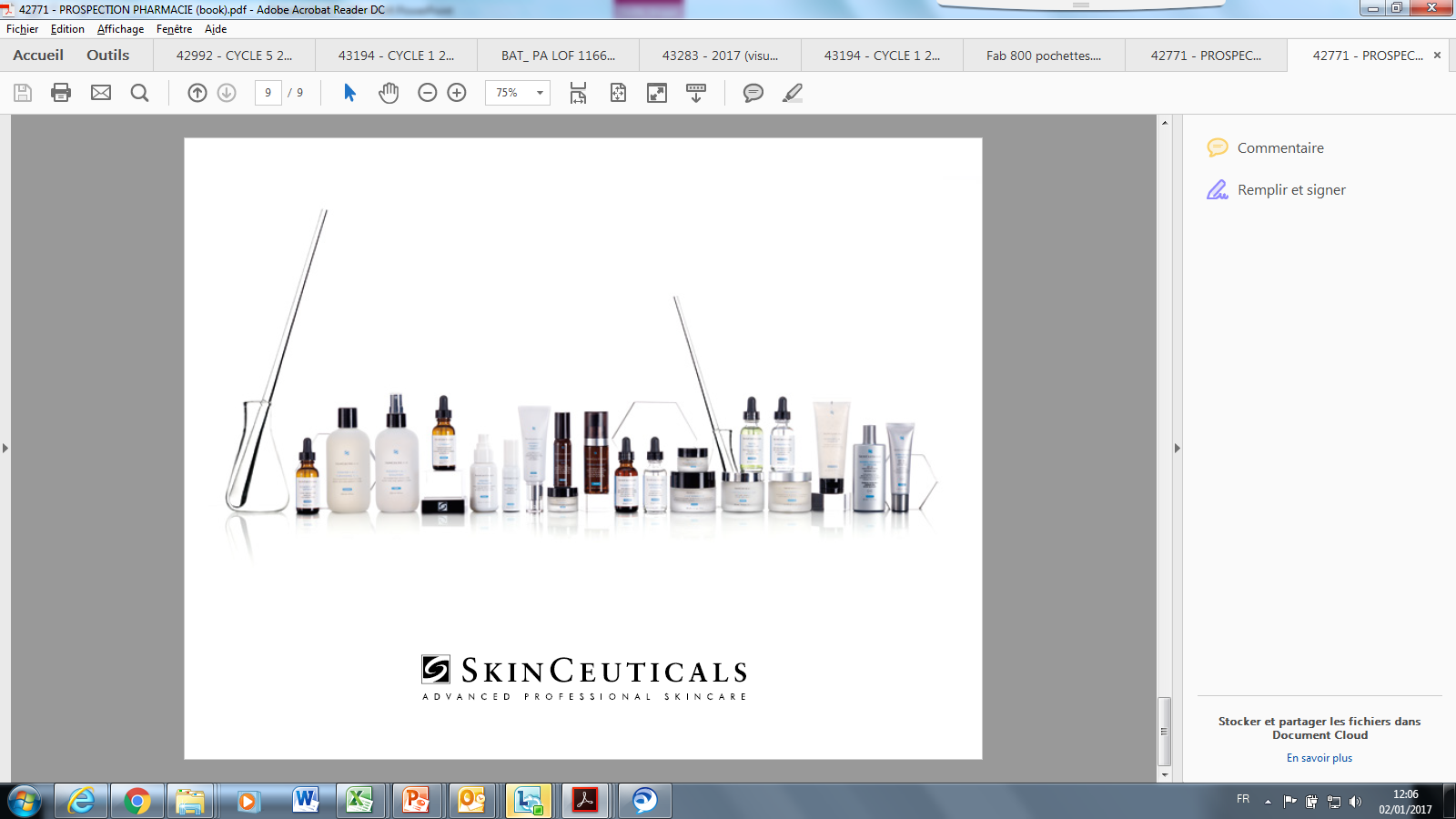 SkinCeuticals, la référence N°1 des Antioxydants et des Cosméceutiques, propose des soins visage de haute efficacité médicale à la frontière entre la cosmétique et les produits pharmaceutiques.
La philosophie SkinCeuticals repose sur 3 principes : 

PRÉVENIR les signes du vieillissement prématuré en neutralisant les radicaux libres qui causent l'oxydation, entraînant des dommages cutanés avec des antioxydants.
CORRIGER les signes visibles de l'âge pour redonner une apparence jeune et un teint lumineux grâce à l’association d’actifs purs hautement concentrés.
PROTÉGER la peau saine des effets néfastes des UV en utilisant des filtres solaires à usage quotidien.
La marque SkinCeuticals et son ancrage médical esthétique: 
Chez SkinCeuticals, nous croyons que la médecine esthétique représente la meilleure solution pour prévenir et corriger le vieillissement cutané.
Les dermatologues, médecins et chirurgiens esthétiques utilisent les cosméceutiques SkinCeuticals en pré- et post-actes et les recommandent à leurs patients pour préserver la jeunesse de leur peau.
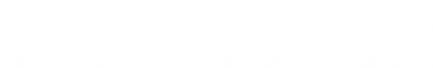